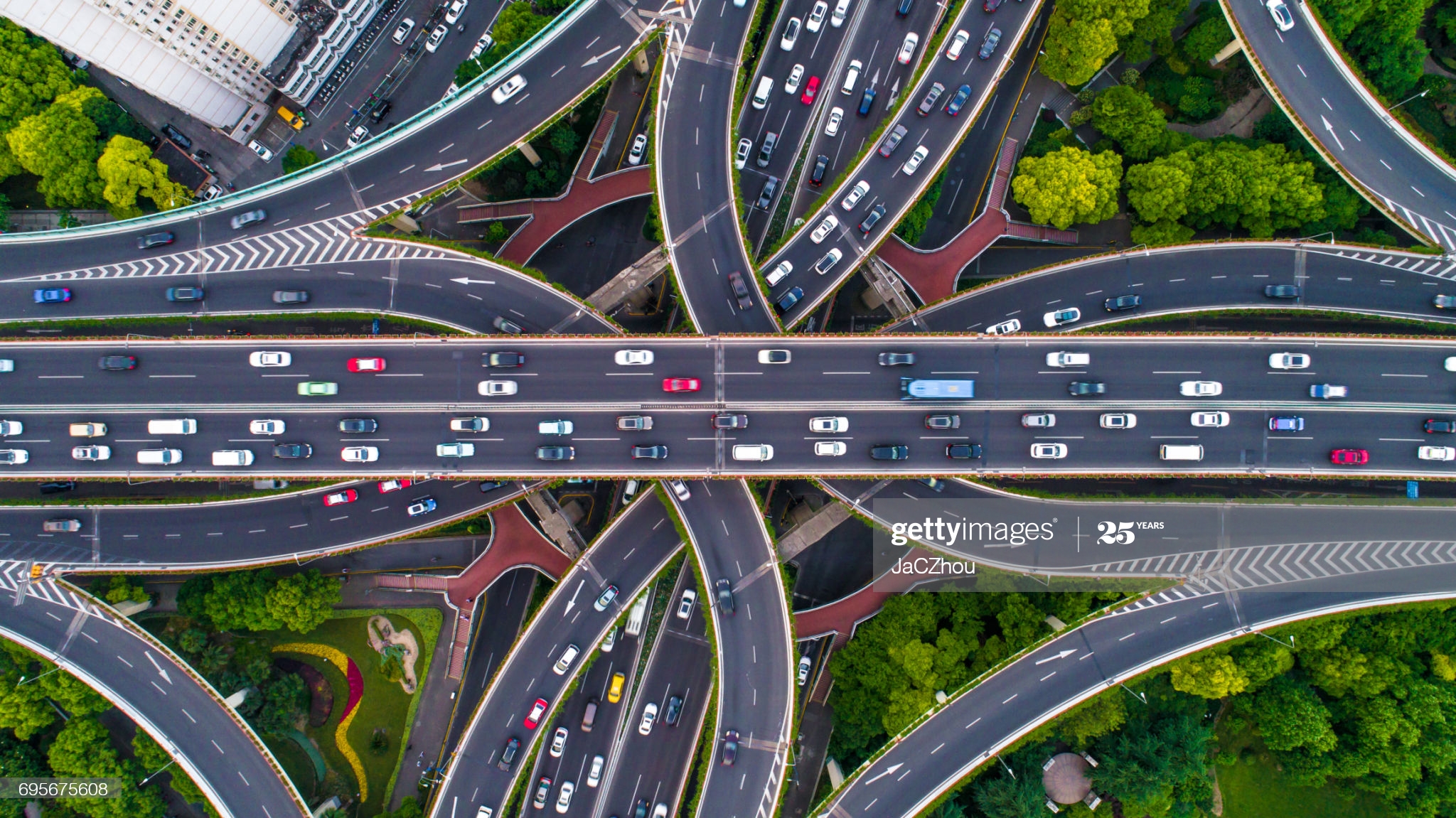 Homework 8 Question 1
N
ADT and Design Hour Volume – Rural Roadsfrom AASHTO
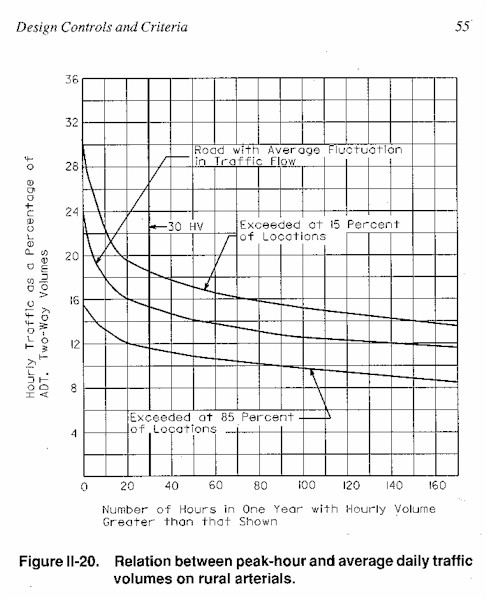 Norman W. Garrick